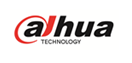 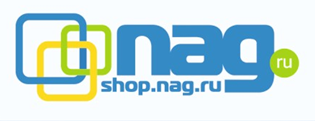 Практическая часть
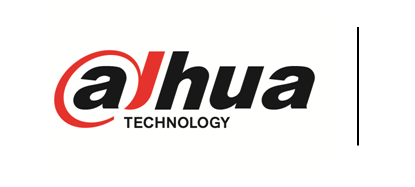 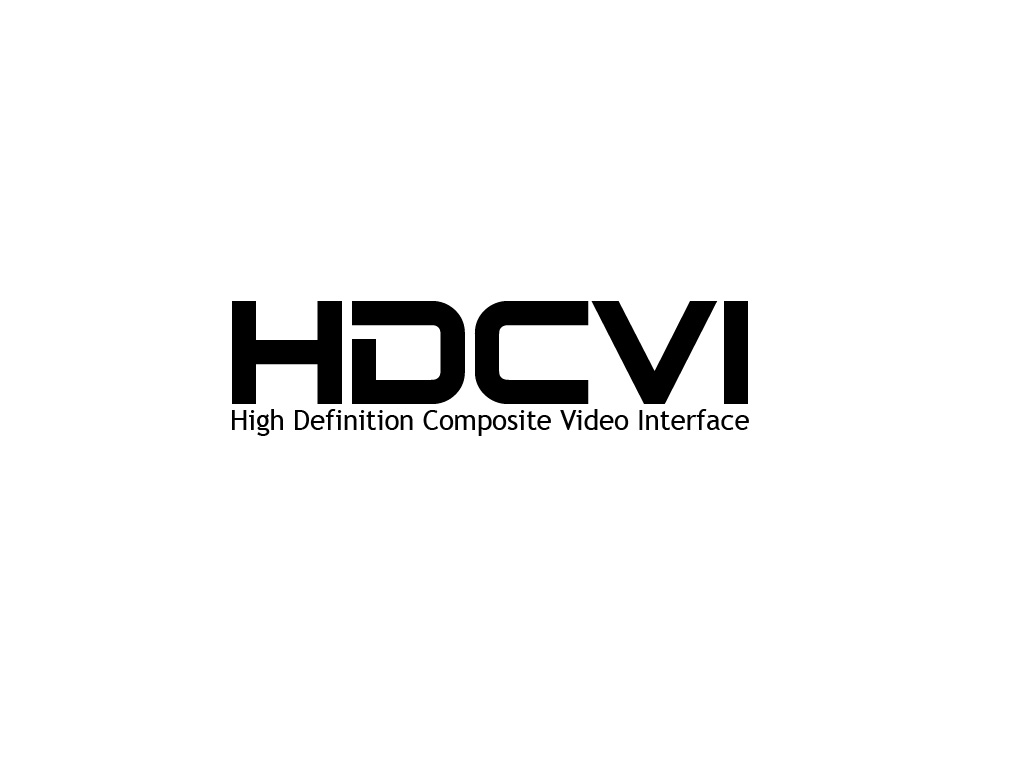 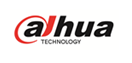 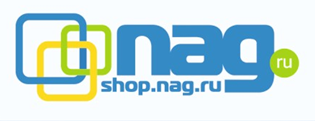 передача видеосигнала по коаксиальному кабелю
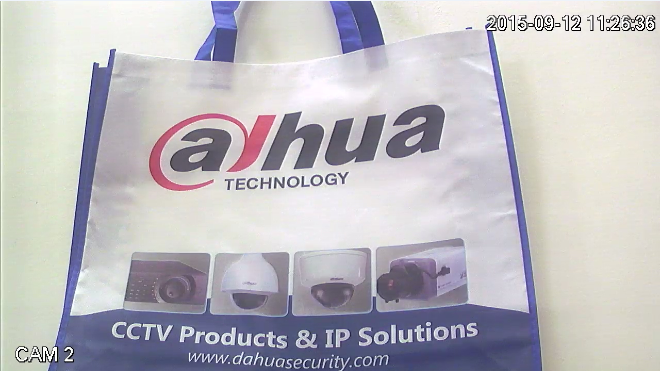 квк
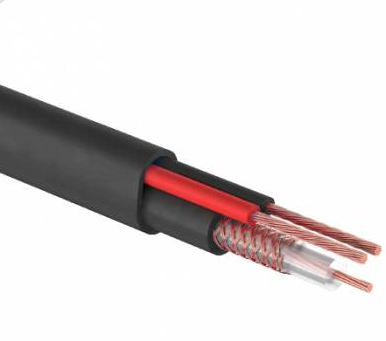 300 метров
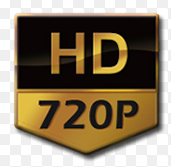 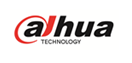 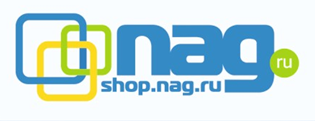 передача видеосигнала по коаксиальному кабелю
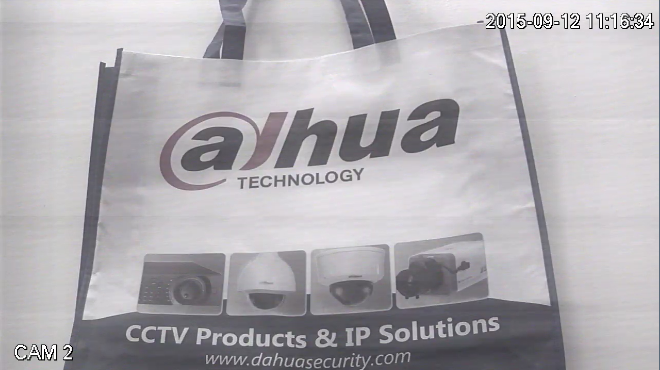 квк
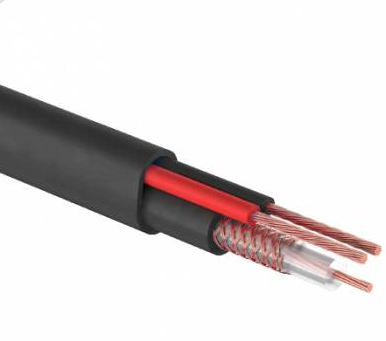 500 метров
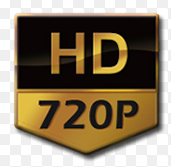 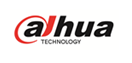 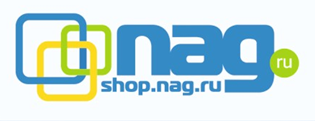 передача видеосигнала по коаксиальному кабелю
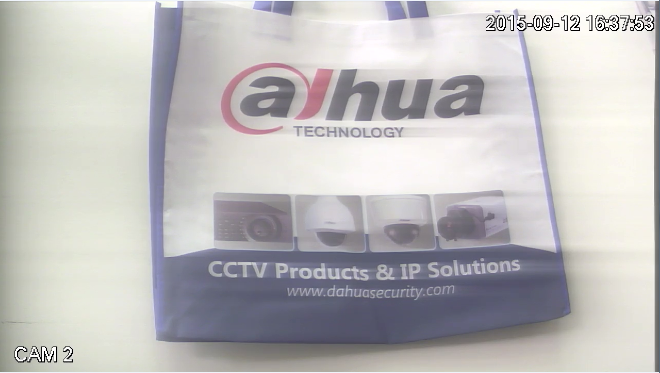 RG6
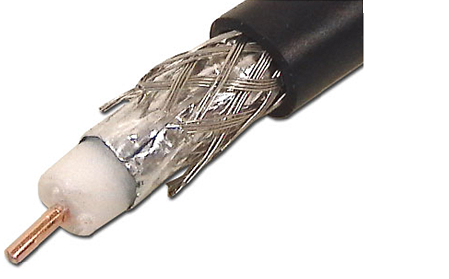 600 метров
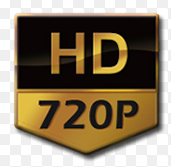 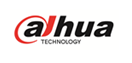 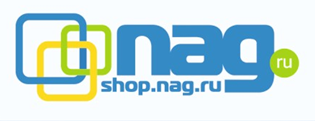 передача видеосигнала по витой паре
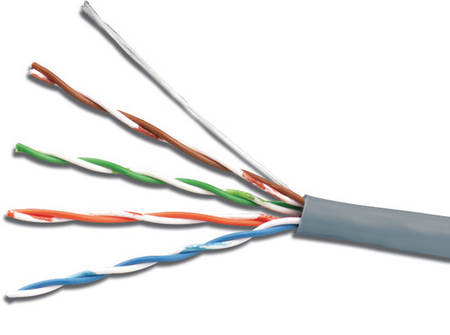 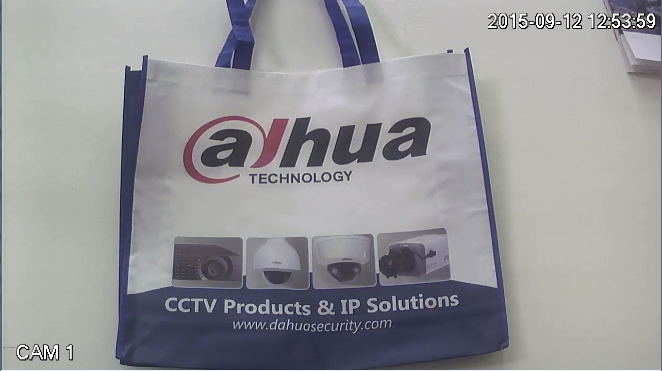 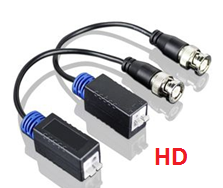 300 метров
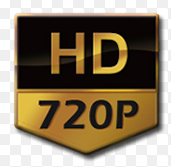 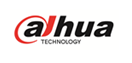 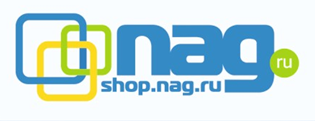 передача видеосигнала по витой паре
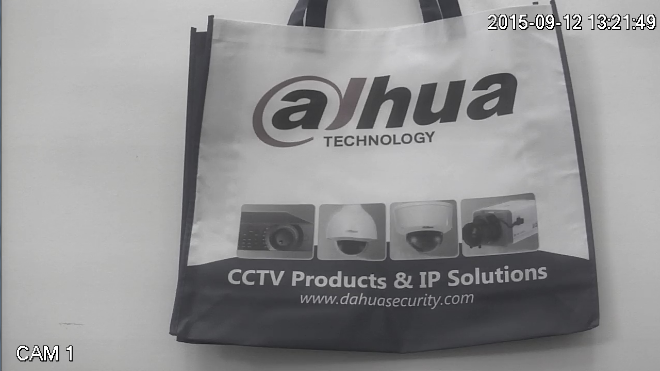 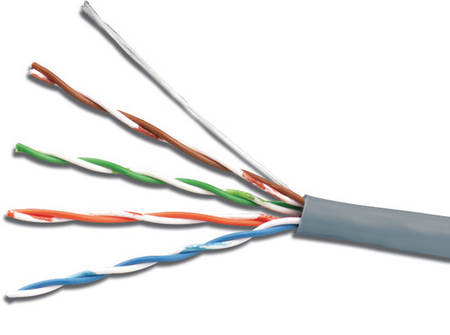 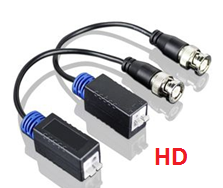 Режим UTP
500 метров
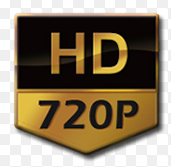 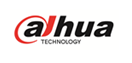 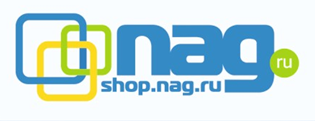 передача видеосигнала по витой паре
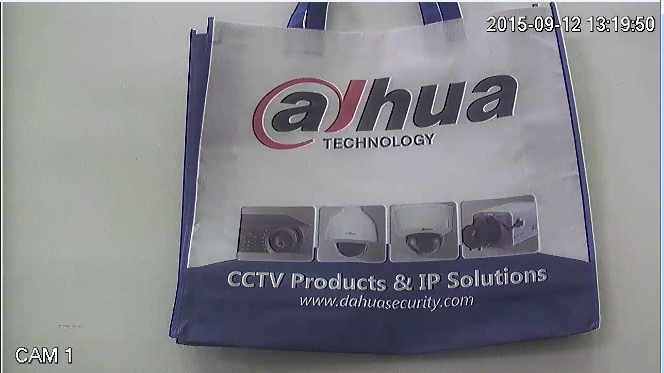 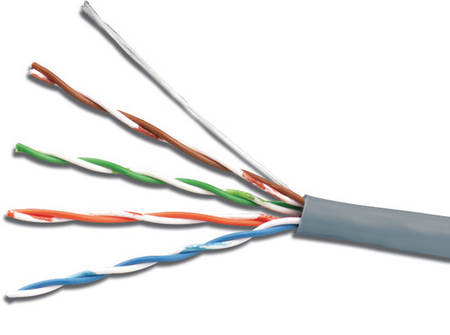 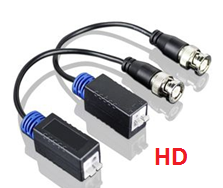 Режим коаксиал
500 метров
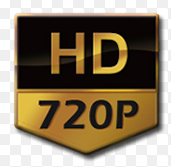 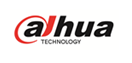 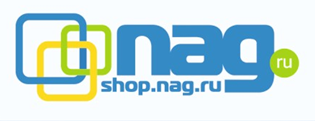 передача видеосигнала по витой паре
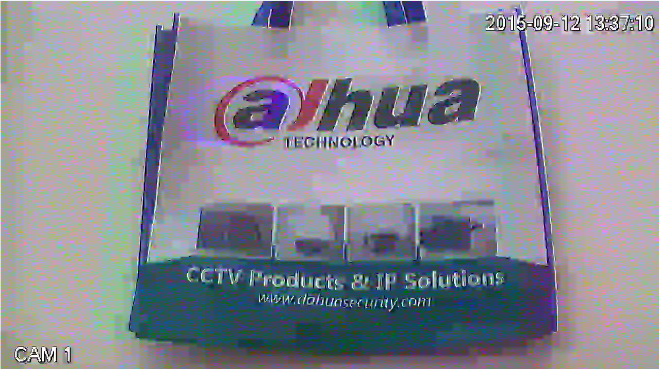 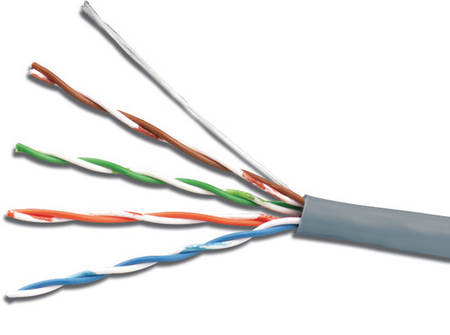 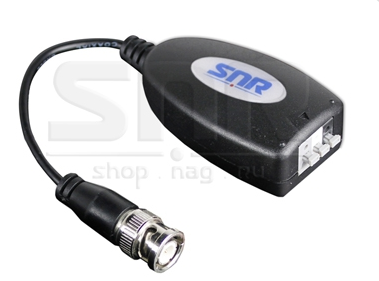 Режим коаксиал
D1
500 метров
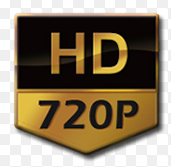 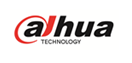 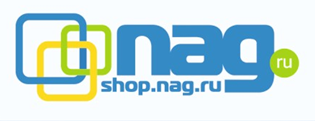 Сравнение
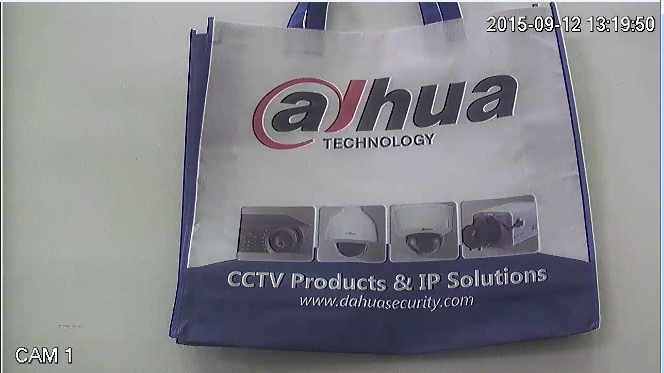 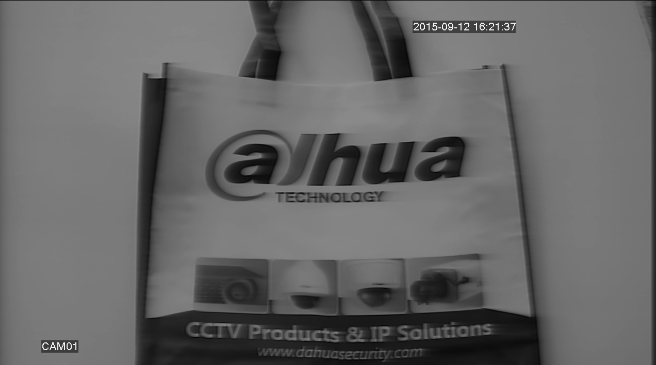 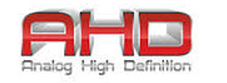 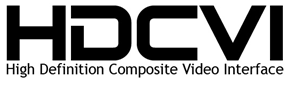 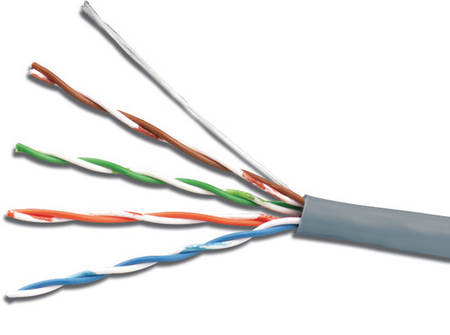 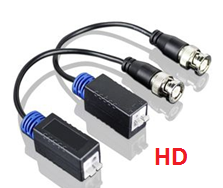 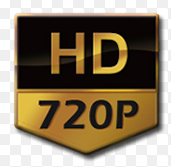 500 метров
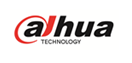 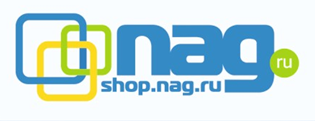 Спасибо за внимание
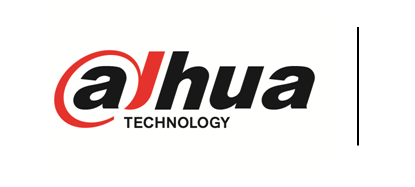 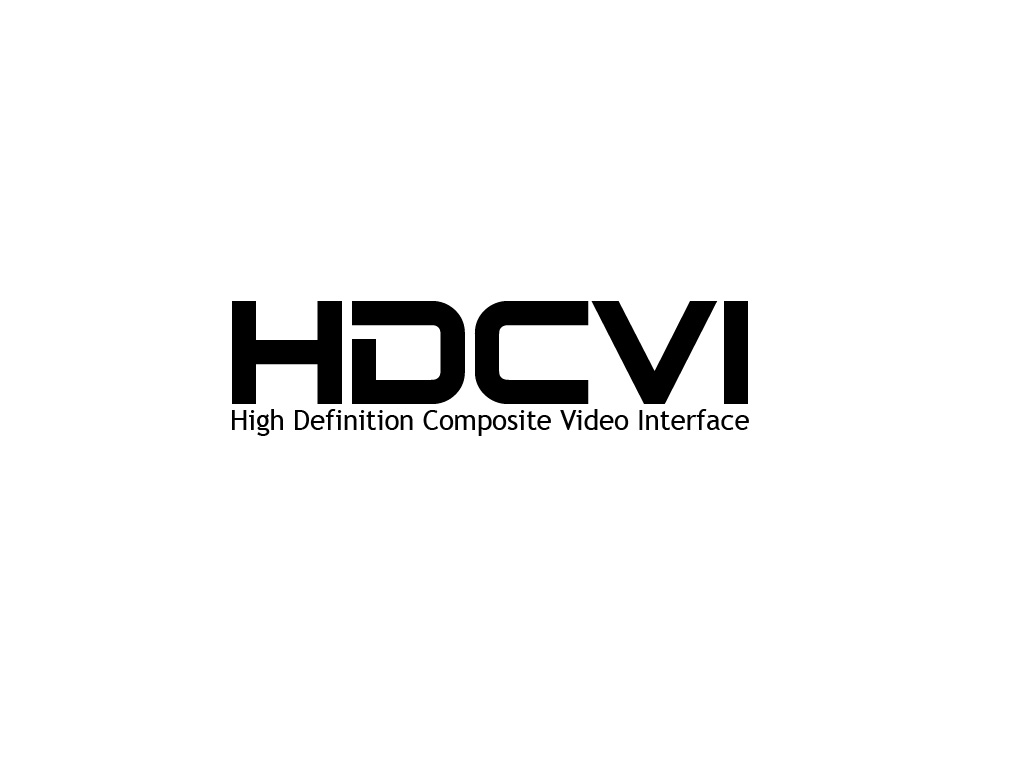